Biovolume and composition vary on at least a weekly basis
Intraspecific variability happening throughout the year and by location
Considerable overlap in particle characteristic as a function of seasonality
Flowprocess
Ecotaxa
Flowcam
Abstract 9711, Poster 244
Spatiotemporal variability in phytoplankton community composition in 
 Great Bay Estuary, New Hampshire, USA
Preliminary Findings
Background
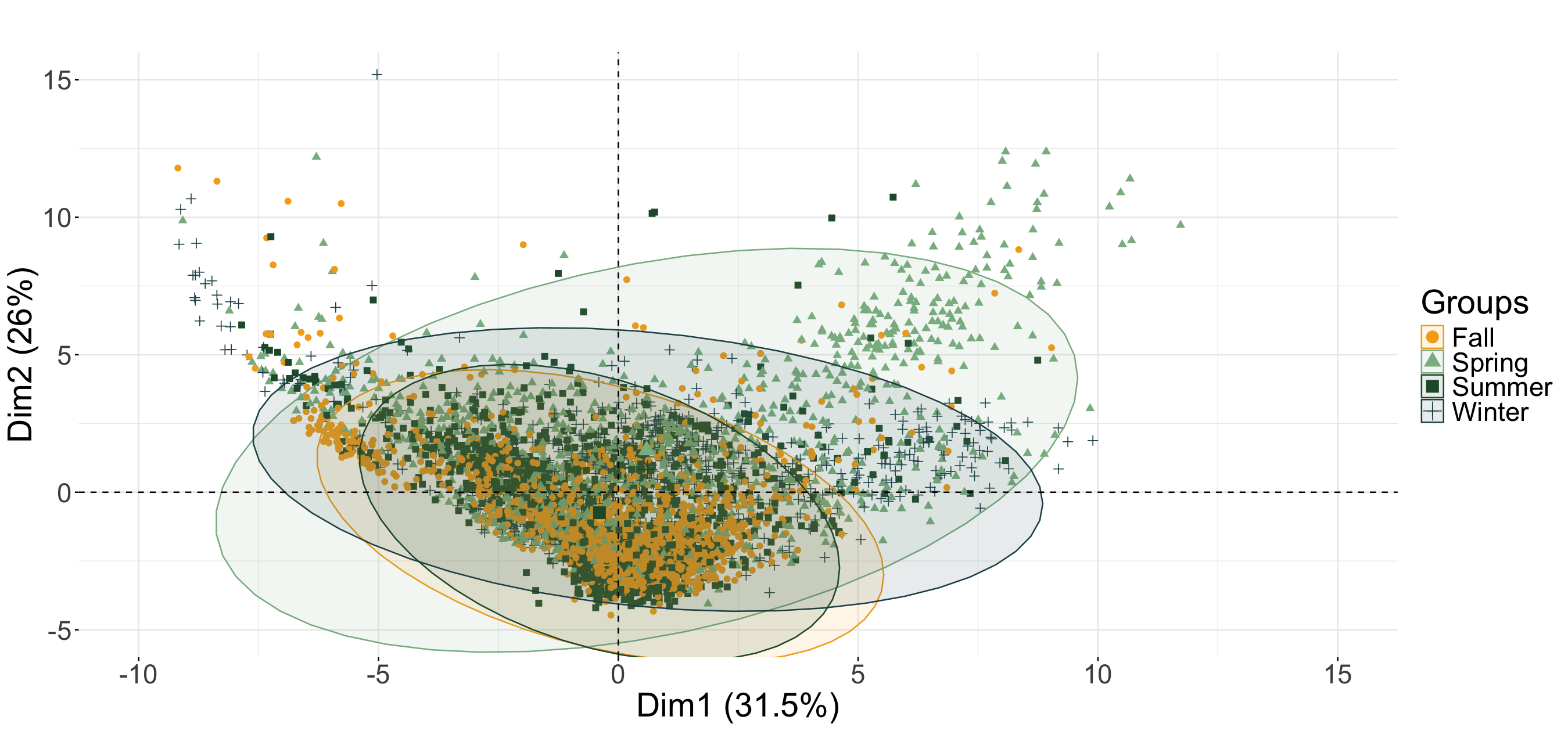 Visual Spreadsheet 6 separates particles and generates measurements and image parameters
Phytoplankton are the base of the marine food web. Their spatiotemporal community composition is well studied in the Gulf of Maine, but less so in adjacent estuaries
These estuaries may serve as refugia for bivalves/shellfish aquaculture from harmful algal blooms (Grizzle and Ward, 2012), so understanding phytoplankon dynamics there is vital
Creating effective learning sets and improving accessibility of data will benefit those with both research and management interests
The R package Flowprocess is used to reformat data for upload to Ecotaxa
Machine learning-assisted identification of all particles with expert validation
Option 1: Core residential community 
OR 
Option 2: Community composition changing on a different scale
High Throughput Imagery in Detritus Heavy Systems
Without image classification, high concentrations of detritus make it difficult to draw assumptions about phytoplankton community composition.
Fig 1. PCA of classified living particles (phytoplankton only) >50um from January 2024-November 2024 colored by season for both locations. There were six significant components (eigenvalue > 1) with PC1 accounting for 31.50% of variation and PC2 accounting for 26.04% of the data. Parameters associated with circularity contributed significantly to PC1, and area, diameter, width, and length were encapsulated in PC2.
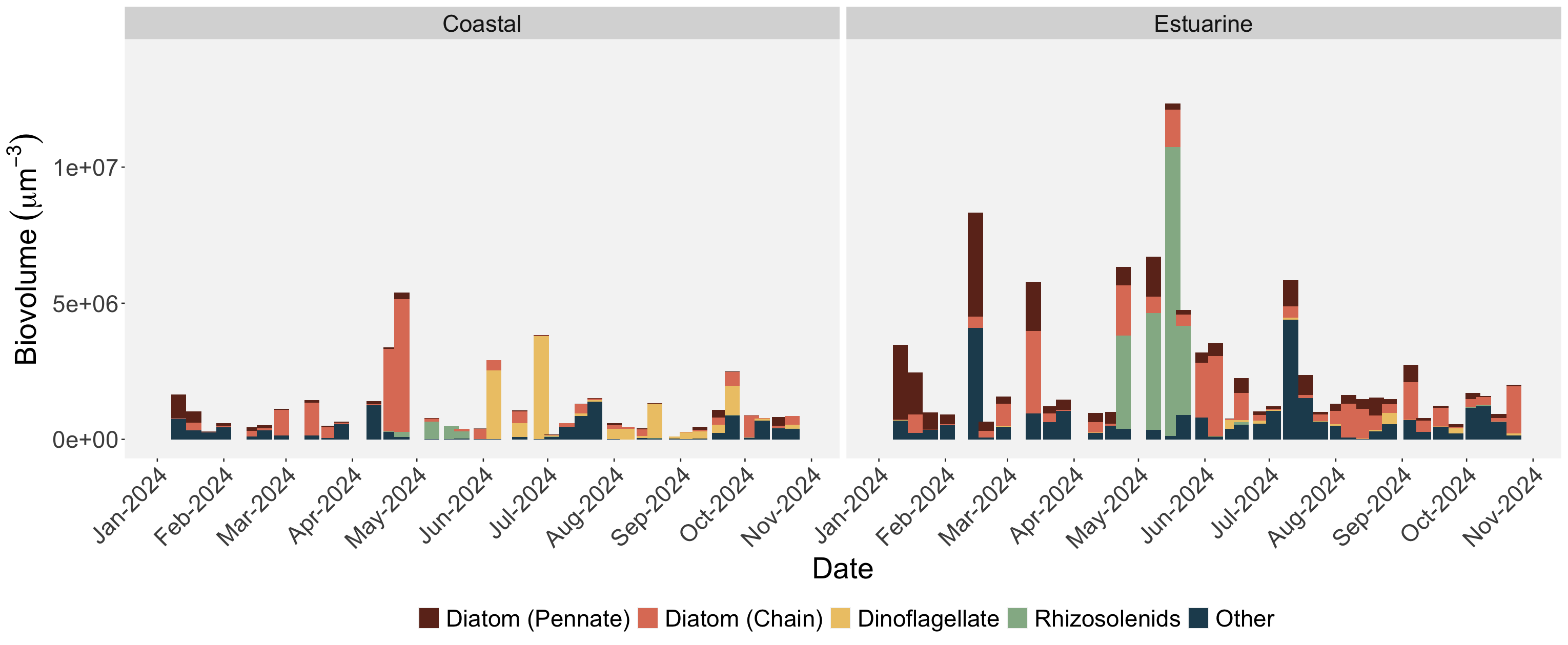 Methods
Peaks in biovolume do not necessarily match traditional blooms (Spring/Fall)

Trends emerging with composition, even at a rough scale
Weekly samples taken at Jackson Estuarine Lab (JEL, Durham, NH) and the Coastal Marine Lab (CML, New Castle, NH) at high tide (±30 minutes) starting in 2020
Imaged on Flowcam (4x and 10x)
Portion of small size fraction run through flow cytometer
Fig 2. Sum biovolume (calculated as ellipsoidal using particle length and width) of all living particles >50um on a weekly scale from January 2024-November 2024. Groups chosen based on rough taxonomic classification and shape.
Estuarine
Coastal
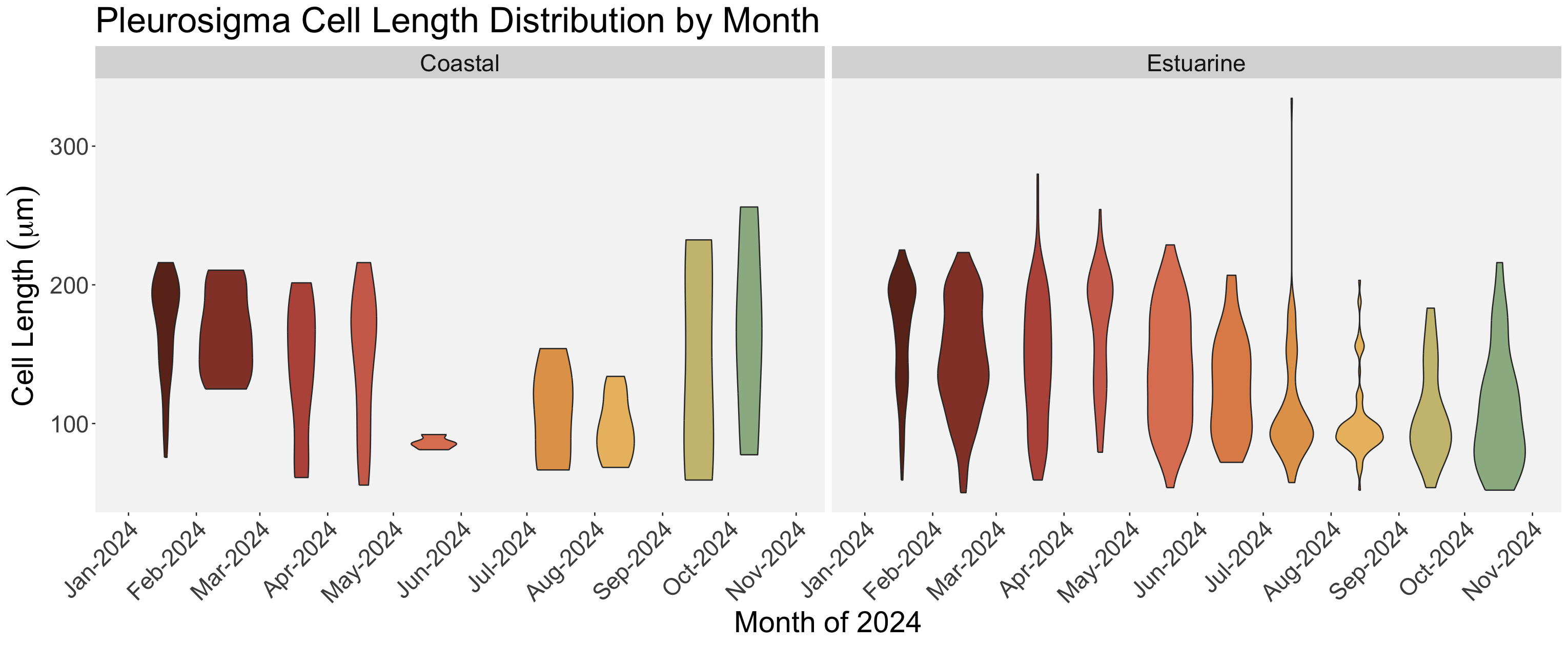 Bulk chlorophyll concentrations measured for each date and location 
Environmental parameters monitored via sonde semi-continuously in the area by NERACOOS
Variations in cell length of pennate diatom Pleurosigma vary not only in range, but in distribution on at least a monthly time scale.
Fig 3. Violin plot of validated Pleurosigma cell lengths as a function of month and location. Violins are scaled by width.
Next Steps
Complete data pipeline for all available samples and continue to improve learning set
Incorporate data on carbon (Menden-Deuer and Lessard, 2000), protein, and lipid content (in progress in Harvey lab) as a function of species to produce allometric model for community nutritional contents
Add environmental data to model impacts of physical parameters on both community composition and visual characteristics of the community.
Image Size and Limitations for Visual Identification
Based on common mesh sizes and challenges with accurate visual identification:
Particles with length >50 μm (from Visual Spreadsheet 6) were extracted from the 4x scans
Particles <50 μm were pulled from 10x scans during post-processing
Magnifications were identified separately due to differences in image characteristics
Sources and Acknowledgements
Works Cited

Grizzle, R. & Ward, K. (2012) Assessing the Potential for Expansion of Oyster (Crassostrea virginica) Aquaculture in New Hampshire’s Coastal Waters: A GIS-based Approach
Menden-Deuer, S. & Lessard, E. (2000) Carbon to volume relationship for dinoflagellates, diatoms and other protist plankton. Limnol. Oceanogr., 45, 579–596
Let’s chat!
Find me here at 3/29 from 6-8pm
Or email: Hannah.gossner@unh.edu
This work was funded in part by New Hampshire Sea Grant. Thank you to UNH Graduate School and UNH School of Marine Science and Ocean Engineering for supporting its dissemination. Additional MASSIVE thank you to Sara Smith for collecting and scanning all of these samples!